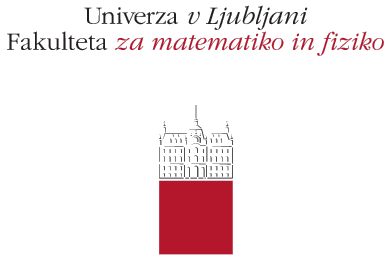 PyBounce package: advances report
Alen Gajer, FMF
Mentor: Prof. Dr. Miha Nemevšek
Introduction
Single Field Polygonal Bounce
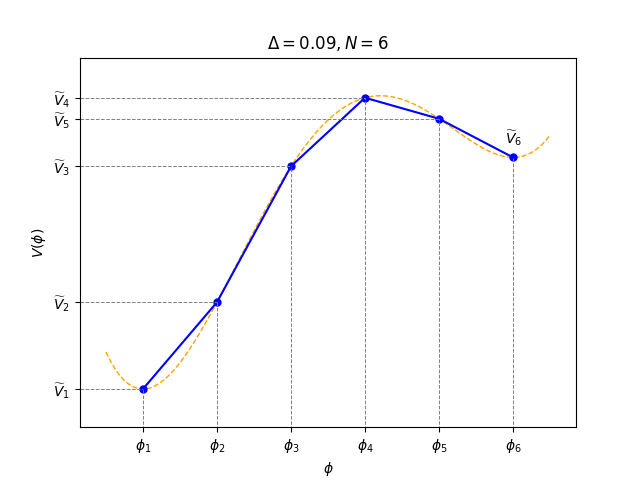 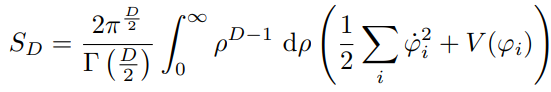 Solving Euler-Lagrange equation
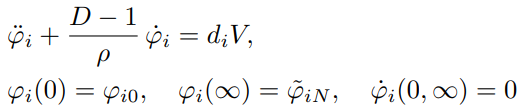 Linear approximation of the potential:
[Speaker Notes: Mogoče spremeni barve grafa, da bojo primerne za projektor.

Lets quickly go over the idea behind FindBounce and PyBounce. 

- The goal is to calculate the action that will get us the decay rate, this equation shows the action for any D and arbitrary number of fields.

- Solving the Euler-Lagrange equation gives us the differential equation that we need to solve

- Now comes the approximation. We approx. the potential with linear segments. 

- If we now choose the segmentation, we can obtain the parameters a_s, given any potential V. (equidistant segmentation)]
Bounce function
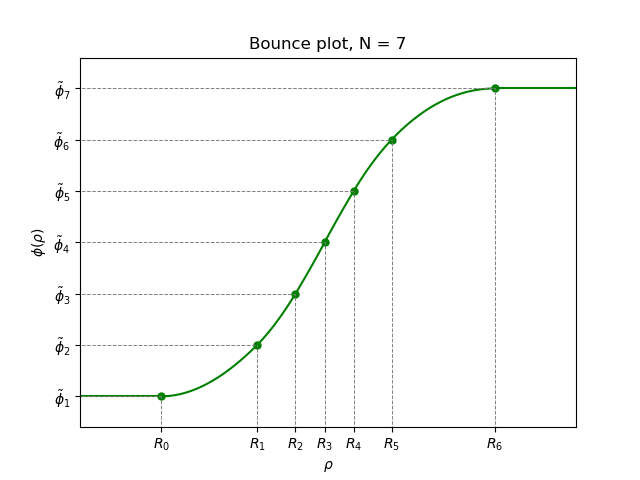 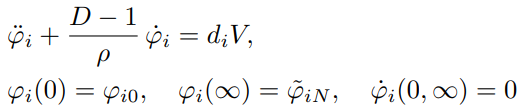 Linear potential solution
[Speaker Notes: - Now we insert the linear potential into the differential equation and get the solution for phi on each segment.

- We now glue the solutions together to get the whole bounce function.]
Two cases
[Speaker Notes: Because we are dealing with a finite number of segments, we have two different possibilities:
- case a), where the solution starts from phi_0 at ro=0 and phi_dot =0. That gives us the consition for the first segment.

- case b), where the solution waits at phi_1 until ro reaches R_0. Here the starting conditions are…

This can be visualized using the inverted potential]
Recursive formulas
Recursive formulas:
Matching conditions:
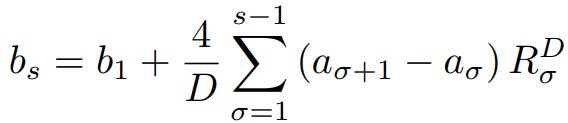 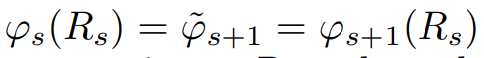 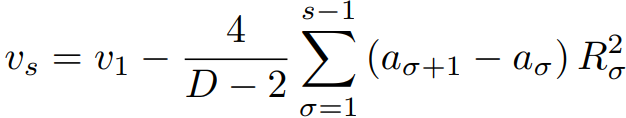 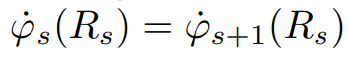 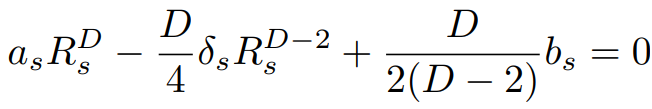 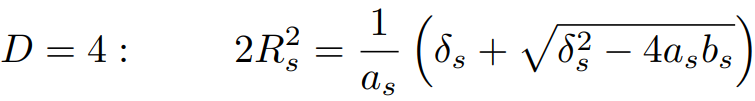 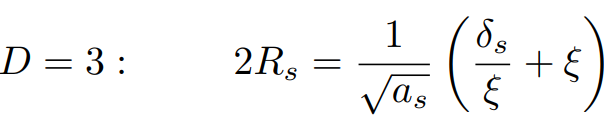 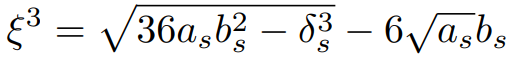 [Speaker Notes: From the matching conditions, we can derive the recursive formula for parameters v_s, b_s and R_s.

And for D=4,3 the formula for R looks like this.]
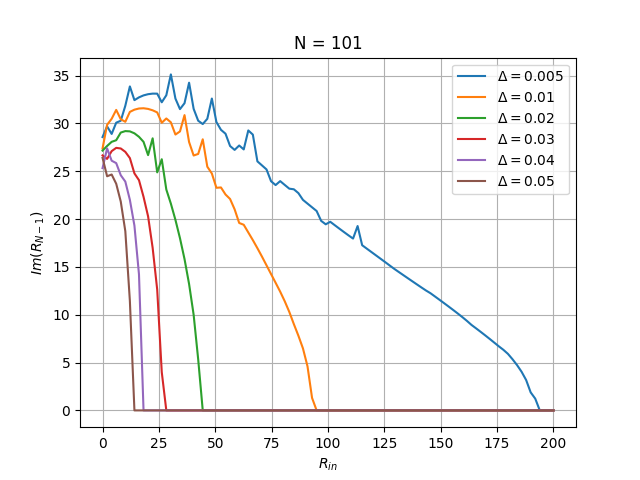 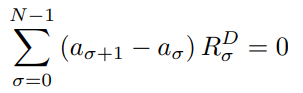 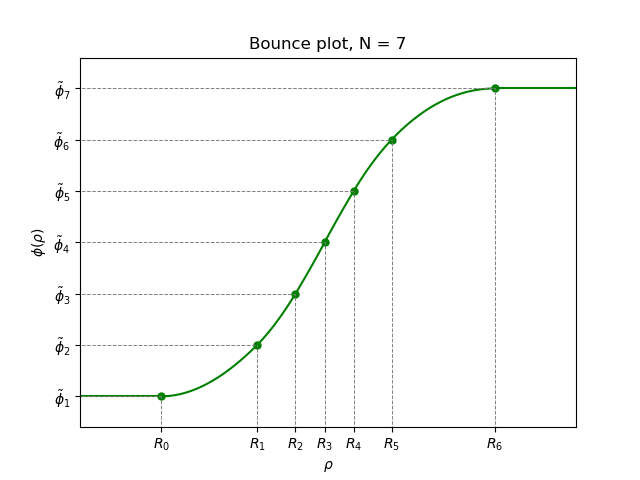 [Speaker Notes: If we can somehow find the initial radius we can then compute through the recursive formulas all the other parameters.

There are a few options. First we look at the boundary equation which can be derived from the recursive formulas. This method was given up on, because it was unstable in the first iterations of the package.

The second method could be by solving the equation Im(R_N-1)=0. The issue here is that this equation holds for all R greater than R_in and as we can see the gradiend is almost infinite near the solution. Thus the root finding algorithms struggle.]
Bounce action and Derrick‘s theorem
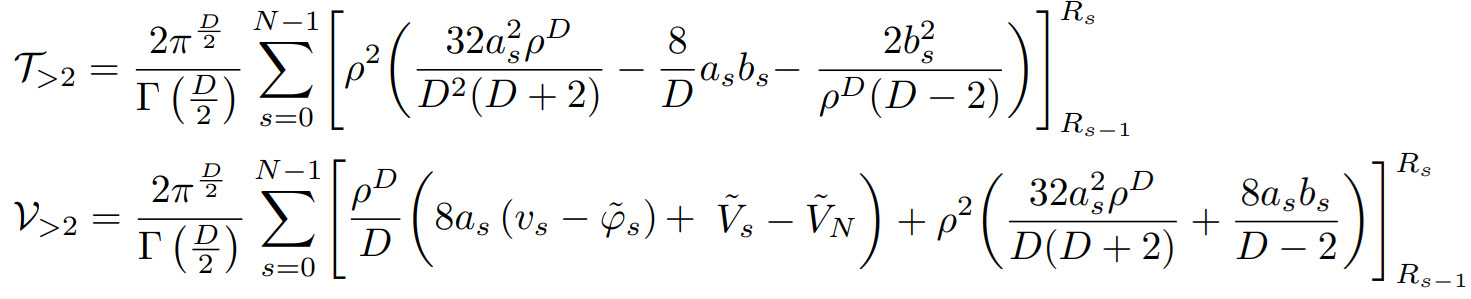 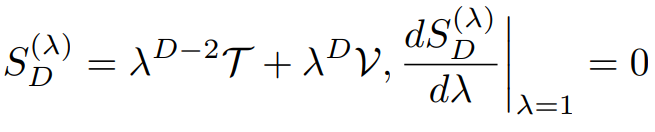 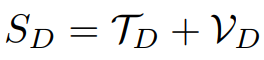 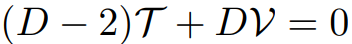 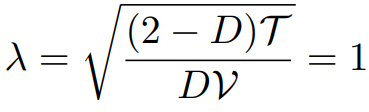 [Speaker Notes: The third option that is used in both FindBounce and PyBounce is to use Derrick‘s theorem.

With Derrick‘s theorem, which I will not go into detail, we can derive this equation, which we solve to find the initial radius.]
The test potential
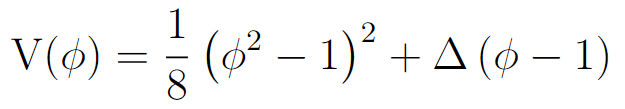 Simple: Only one parameter
Large Δ → Inflection
Small Δ → Degeneration
[Speaker Notes: To test PyBounce I use the simple potential, with only one changing parameter, delta.

As delta gets larger we approach the inflection point, and as it gets smaller we approach the degeneration point or the thin wall limit.

The end goal ofcourse is to make PyBounce work with any metastable potential.]
Comparing FindBounce and PyBounce
[Speaker Notes: Here we compare the two packages by using the quantity S*\Delta^(D-1). 

This plot depicts the Single Field Bounce accross the whole domain.

This means from the thin wall limit, to the point where the false vacuum minimum vanishes.

The dashed lines represent the transition from case b) to case a).

And as we can see the calculations from both packages look preety similar. But the differences are visible when we zoom in.]
Close to the inflection point
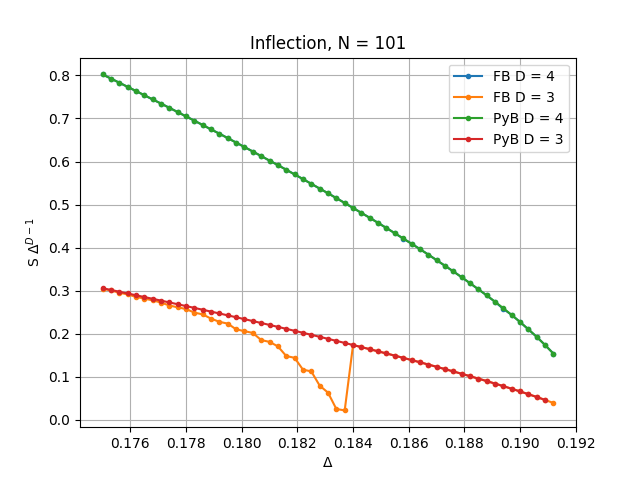 Point at which the false vacuum dissapears
[Speaker Notes: FindBounce struggles at D=3 and exerts weird behaviour which needs to be researched further, but is likely due to some index error.]
Close to the degeneration point
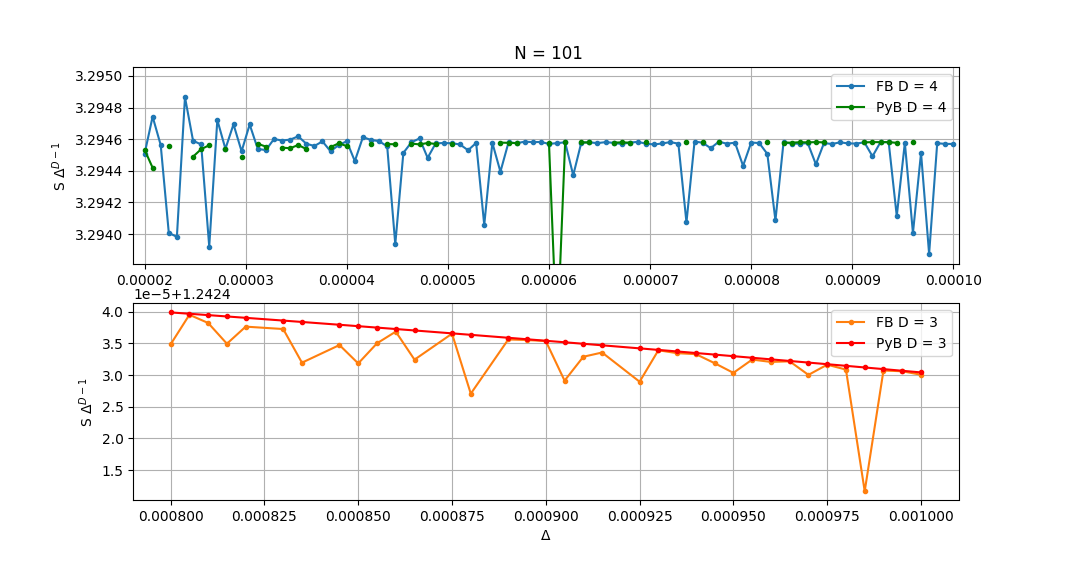 Numerical fluctuations, due to floating point precission
[Speaker Notes: Here the algorithms start to break down, because there is a limit to the floating point precission. Thus when trying to multiply extreemly large numbers with extreemly small numbers we get a large error.

FindBounce really starts to strugle with D=3 that is why its plotted from 0.0008. Here we can also se PyBounce performing better than FindBounce.

In D=4 however the plot might be missleading because it seem as if the PyBounce predictions are more contained, but if we look closer we see that some points were not even calculated due to errors.]
Extended Bounce
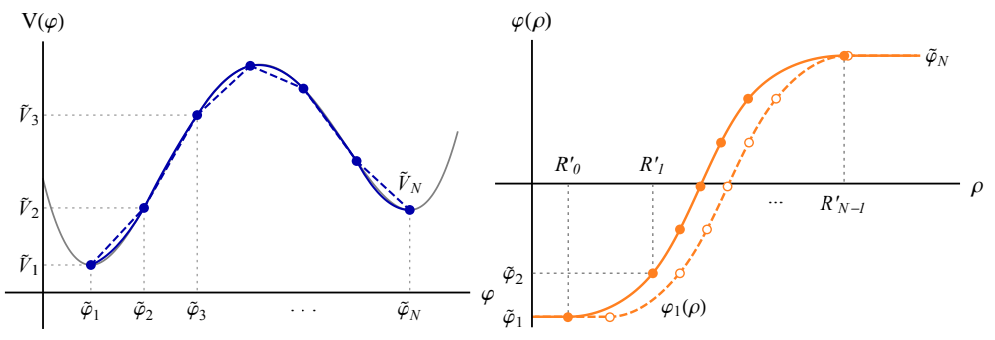 To be added
Extended bounce
Multifield bounce
Code generalization